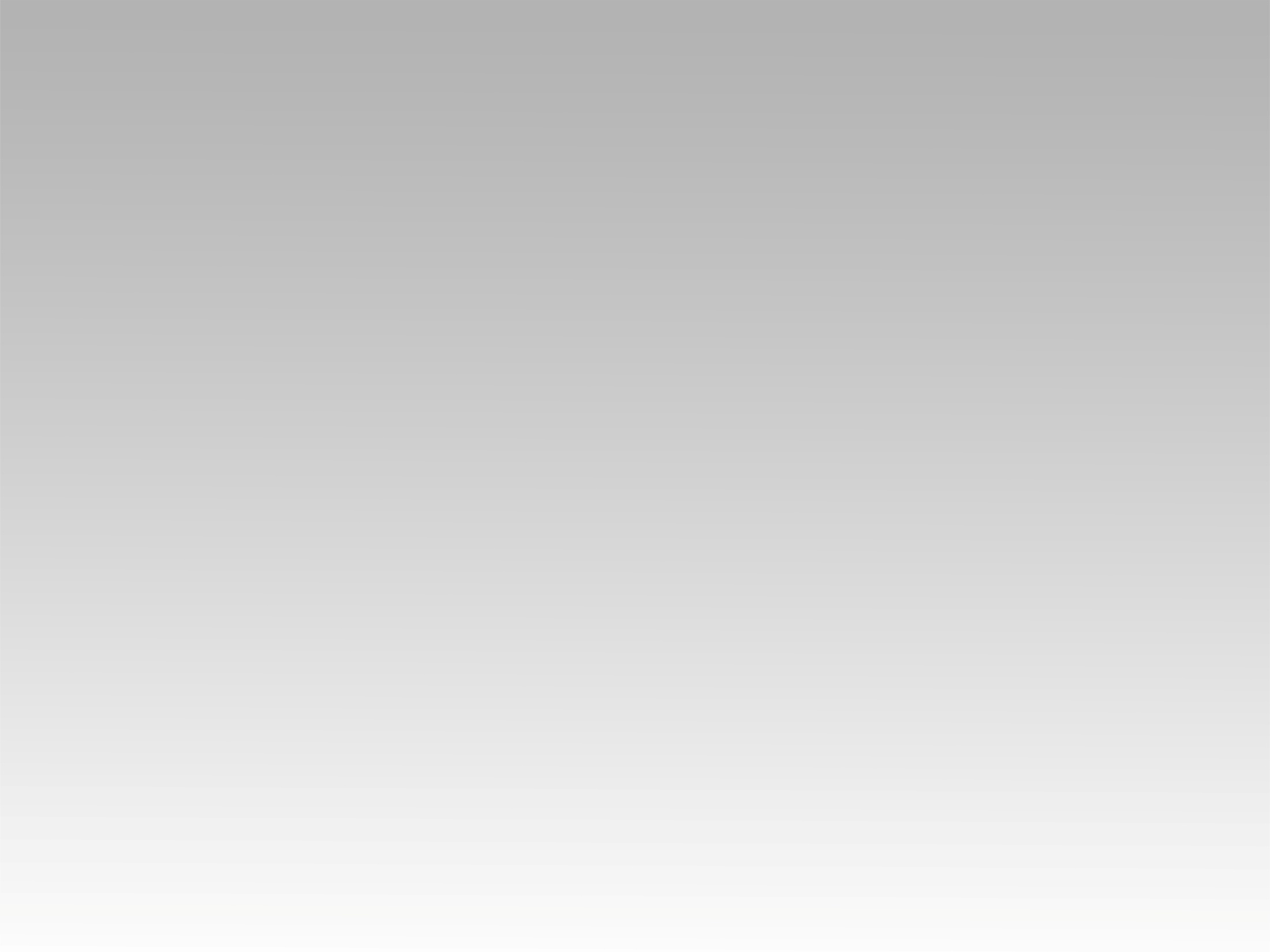 ترنيمة
ما لم تباركني ربـي
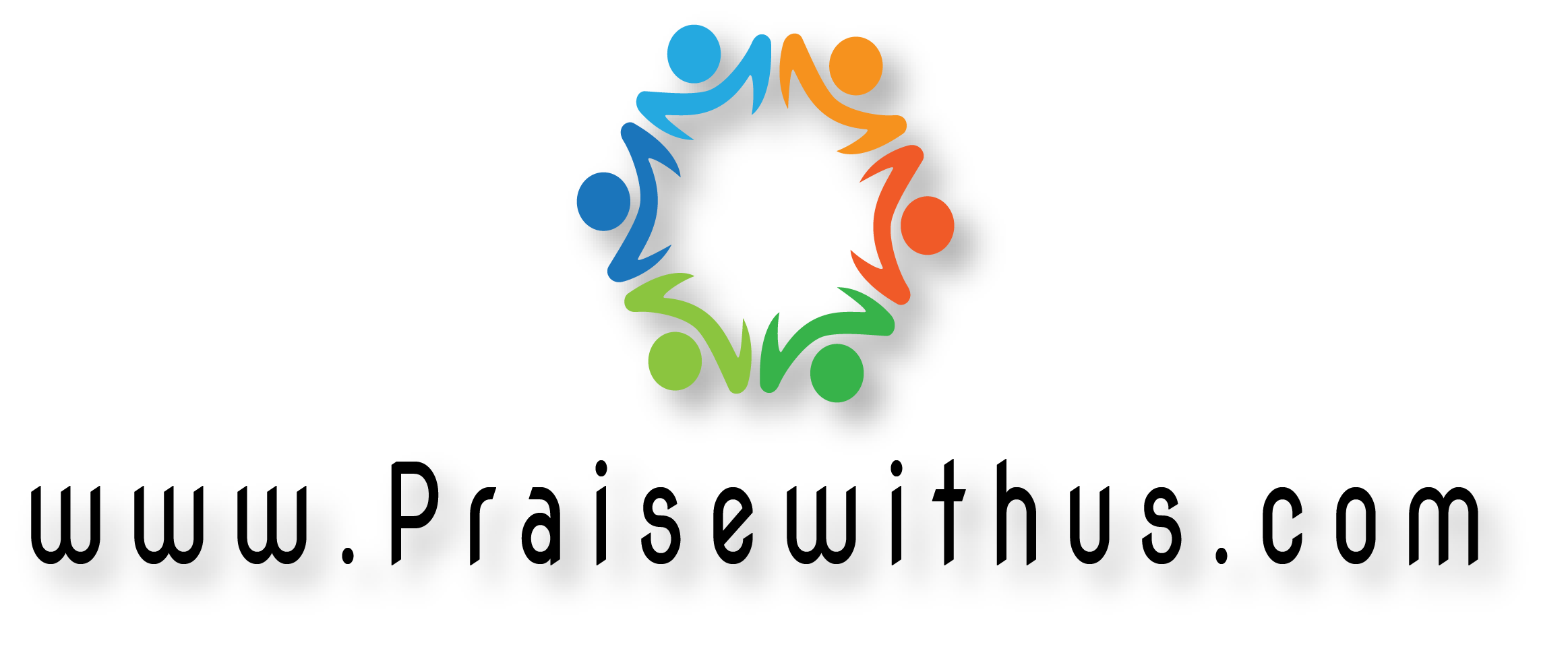 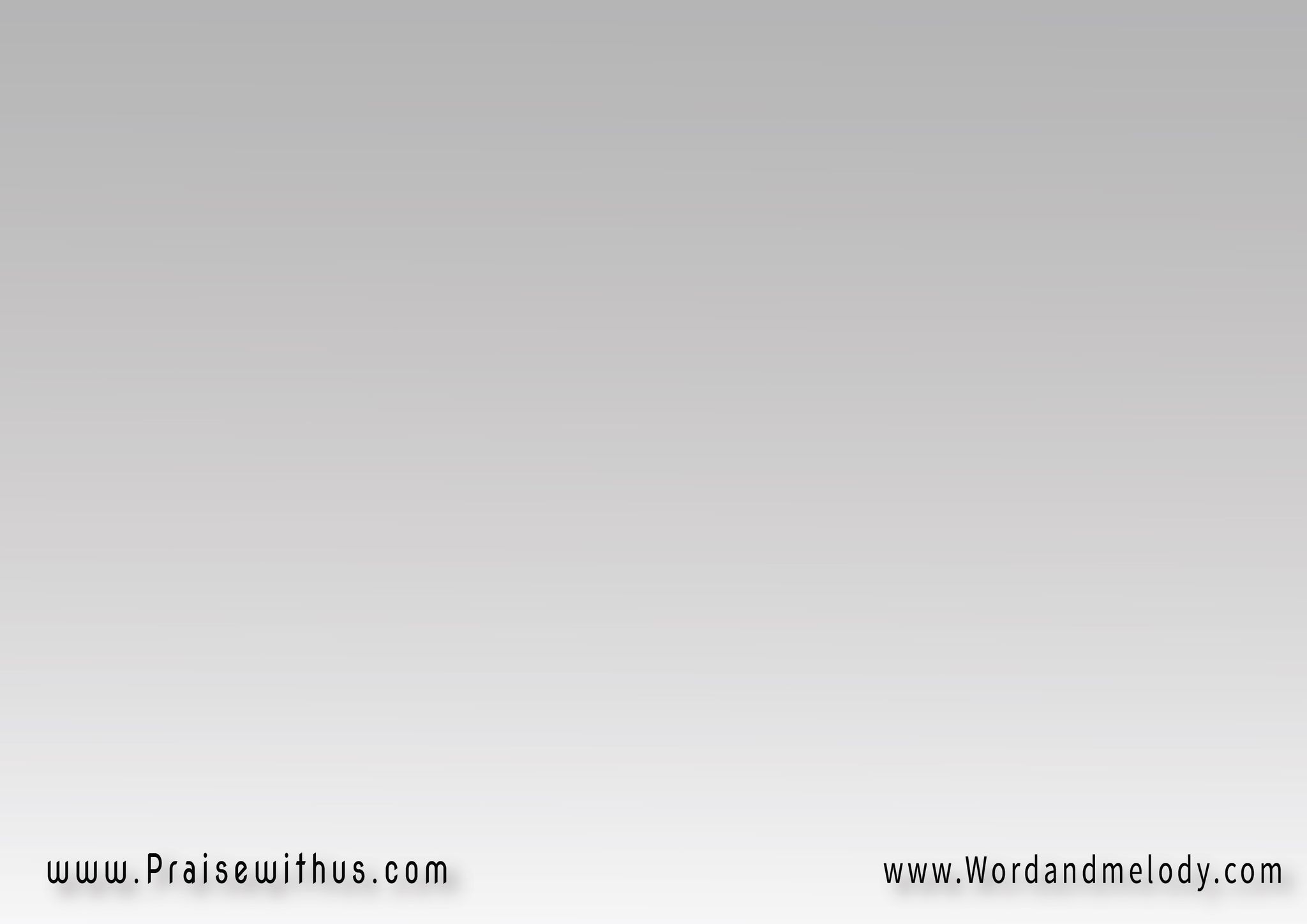 ق: ما لم تباركني ربي 
  لن أطلقك لن أتركك  بل هاك قلبي سيدي 
 فلتمتلكــه لـــلأبـــد
1- يا سيدي ربي المعين
 يا من وعدت يا أمينأرجو بدالة البنين 
حقق لي الوعد الثمين
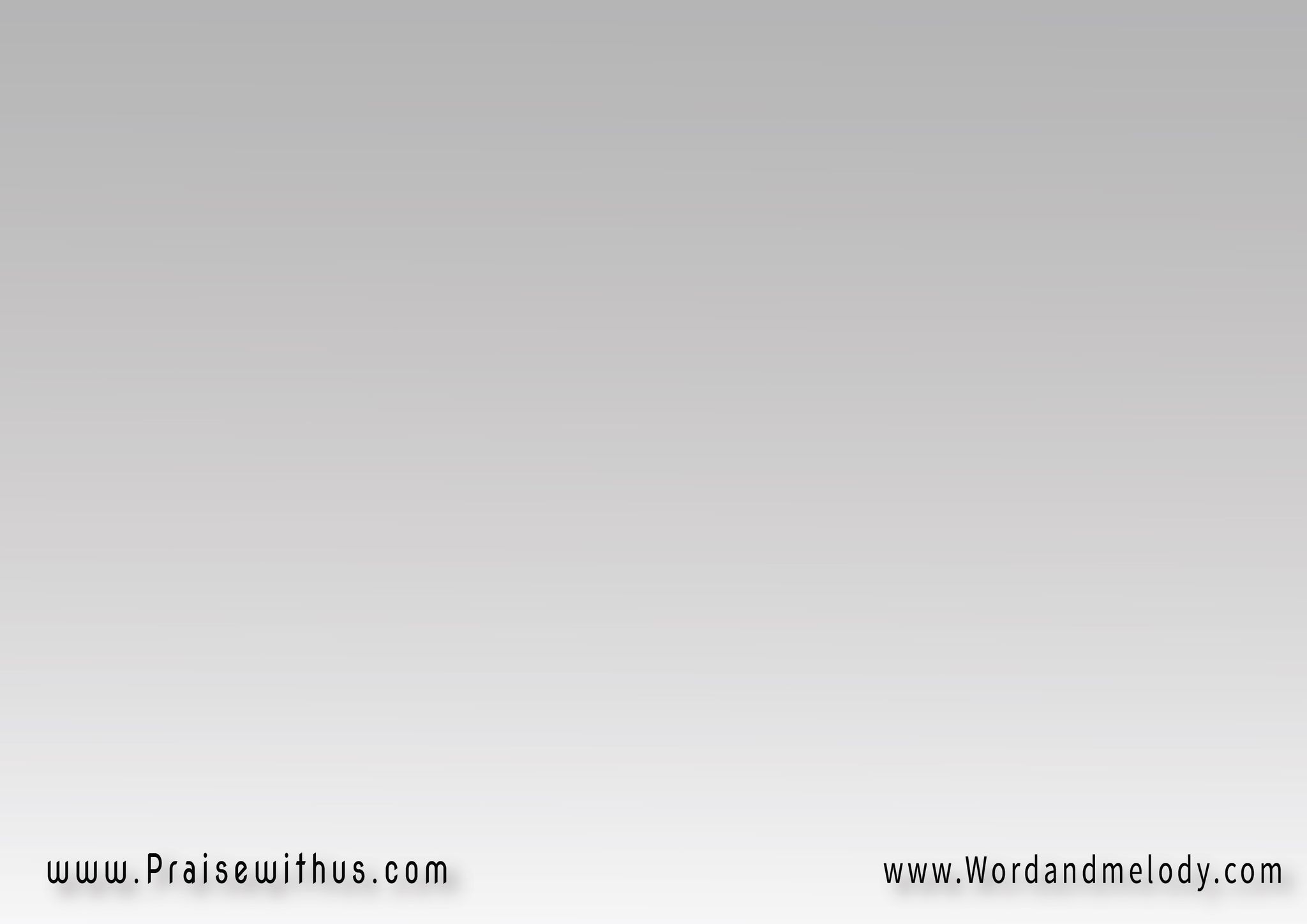 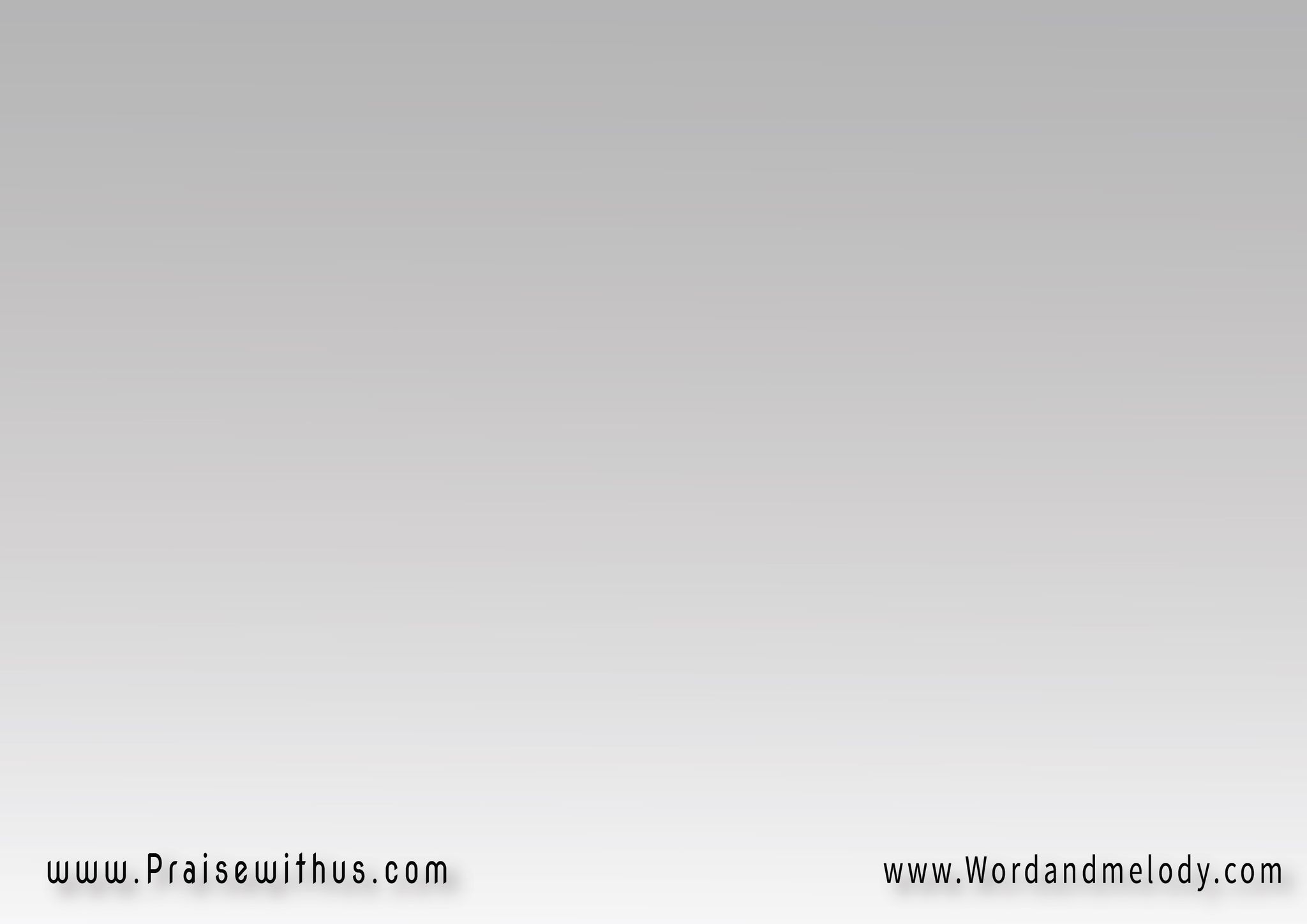 ق: ما لم تباركني ربي 
  لن أطلقك لن أتركك  بل هاك قلبي سيدي 
 فلتمتلكــه لـــلأبـــد
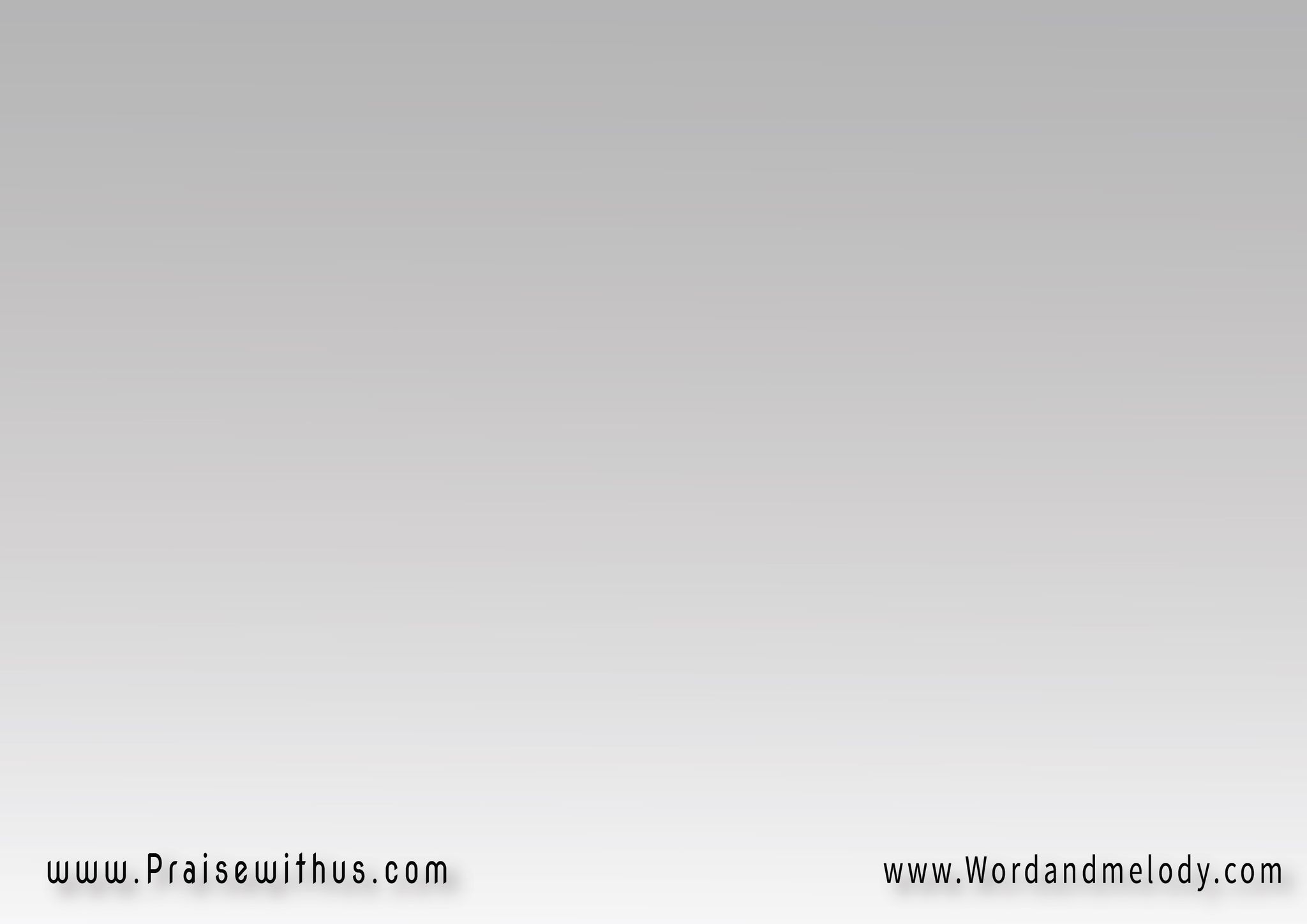 2- قد قلت لن تتركني
 حتى تتـمم الوعـداأيضا أنا لن أتركك 
 لن أطلقك لن أتركك
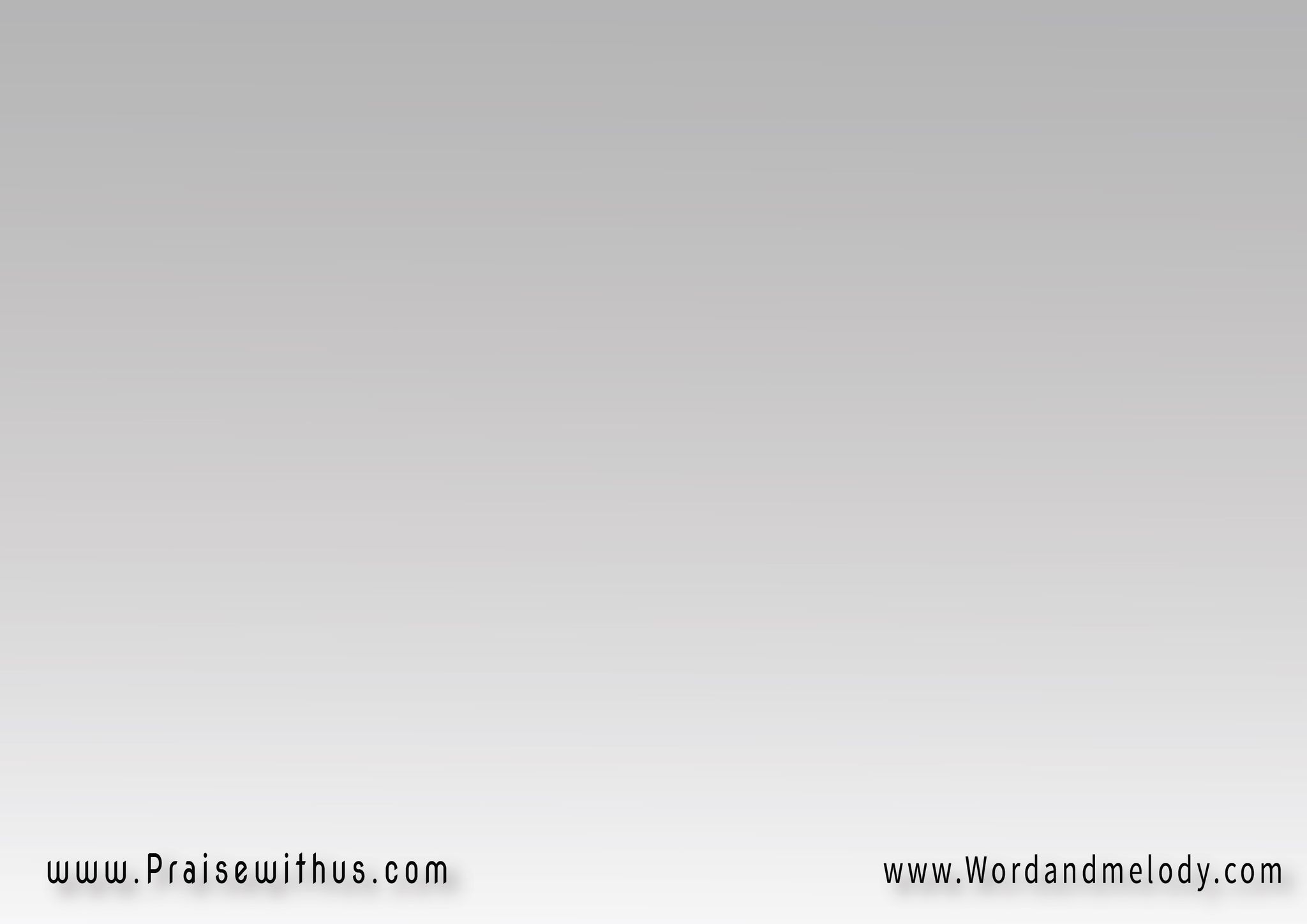 ق: ما لم تباركني ربي 
  لن أطلقك لن أتركك  بل هاك قلبي سيدي 
 فلتمتلكــه لـــلأبـــد
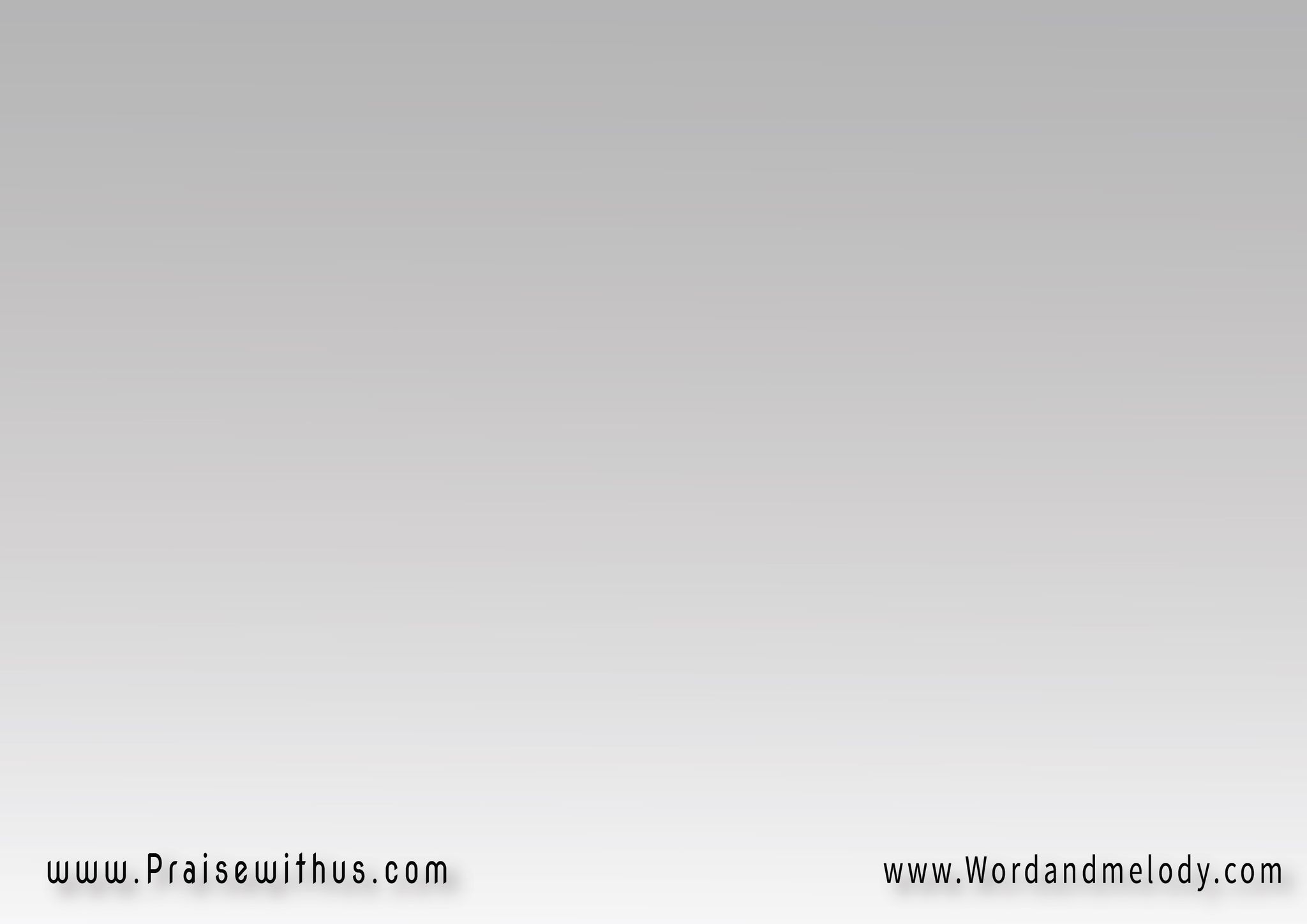 3- حتـى إذا مـال النهـار 
سيبقى قلبي في أنتظارما لم تباركني ربي
 لن أطلقك لن أتركك
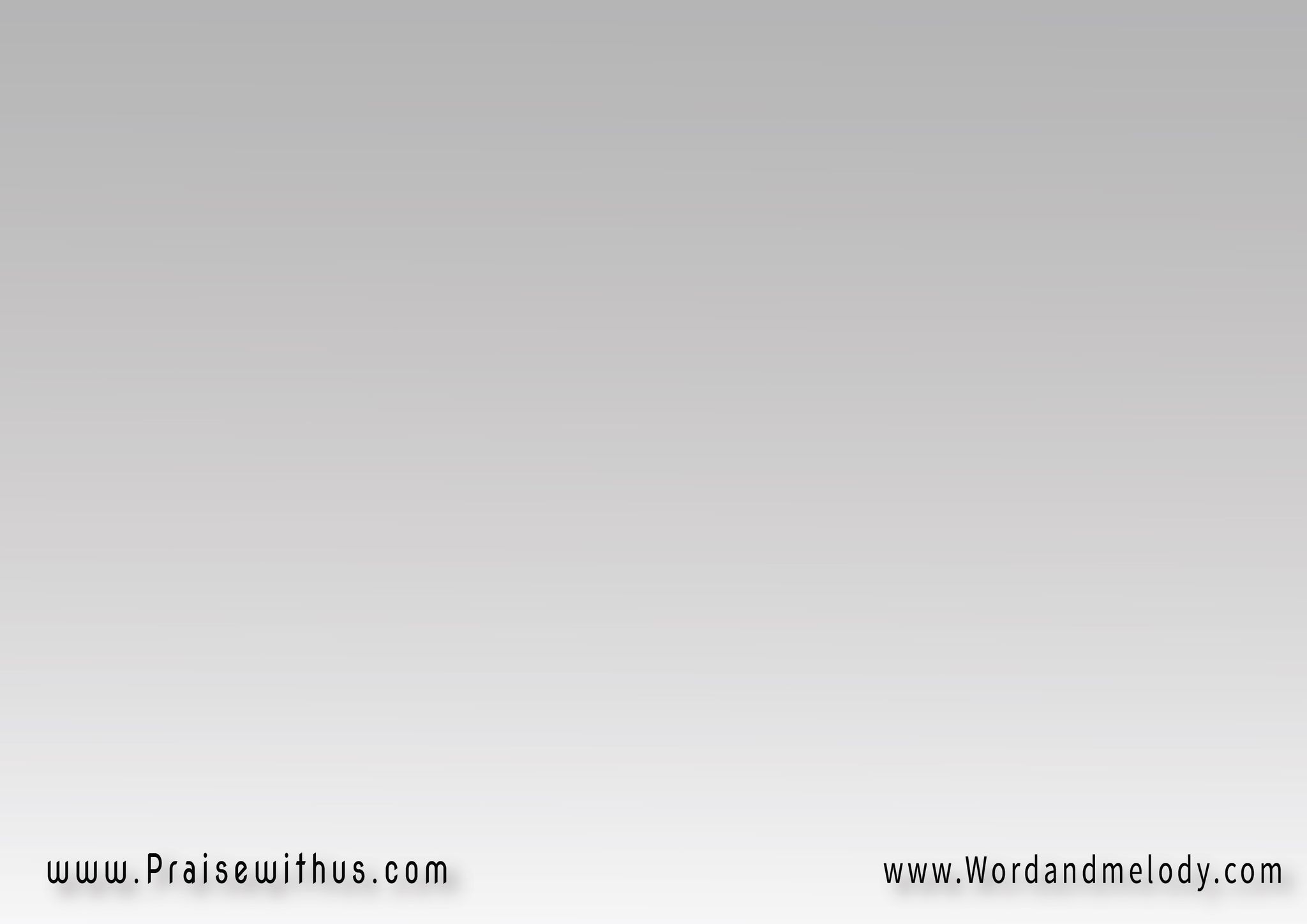 ق: ما لم تباركني ربي 
  لن أطلقك لن أتركك  بل هاك قلبي سيدي 
 فلتمتلكــه لـــلأبـــد
4- قد قلت لن تتركني
 حتى تتـمم الوعـدأيضا أنا لن أتركك 
 لن أطلقك لن أتركك
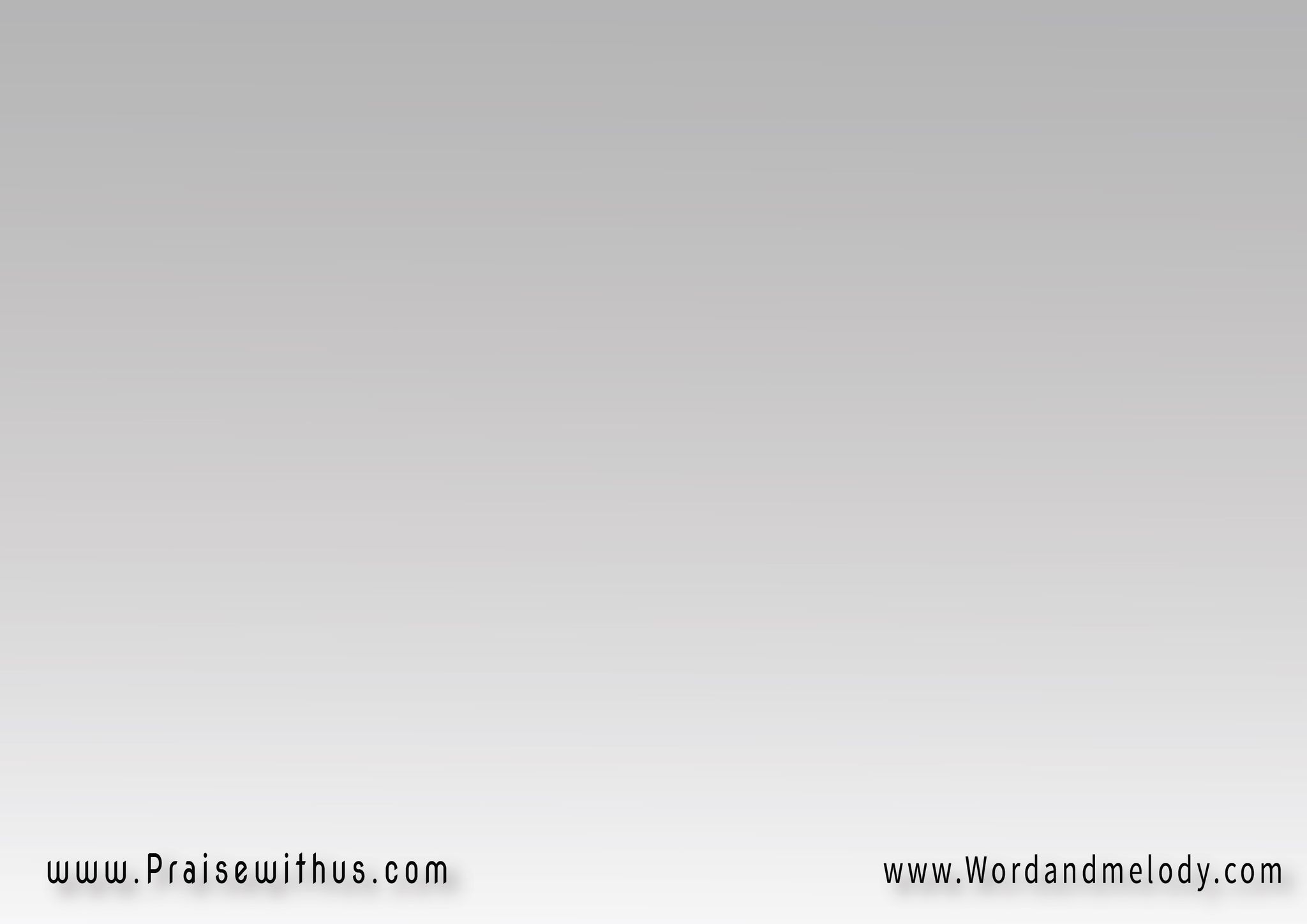 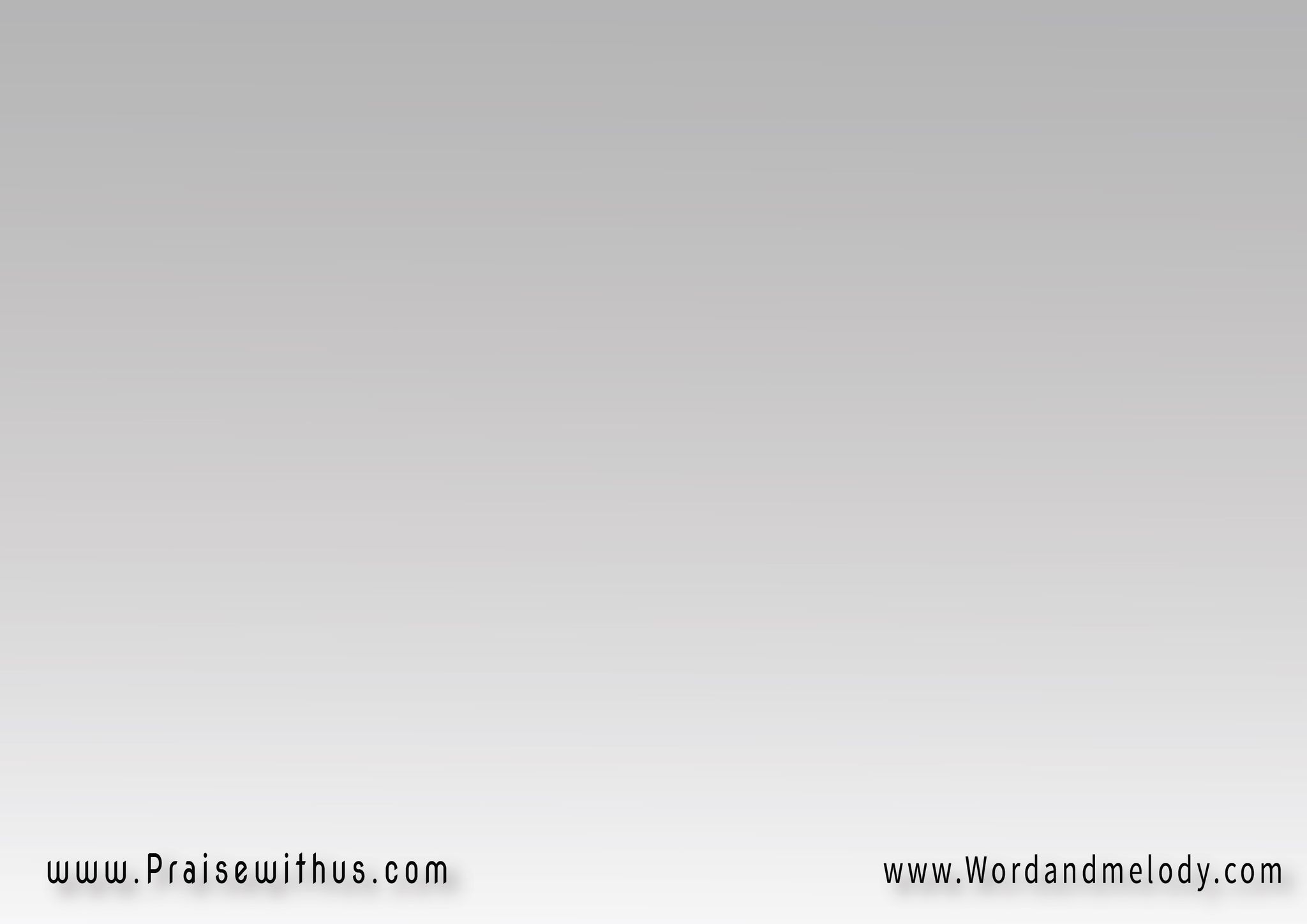 ق: ما لم تباركني ربي 
  لن أطلقك لن أتركك  بل هاك قلبي سيدي 
 فلتمتلكــه لـــلأبـــد
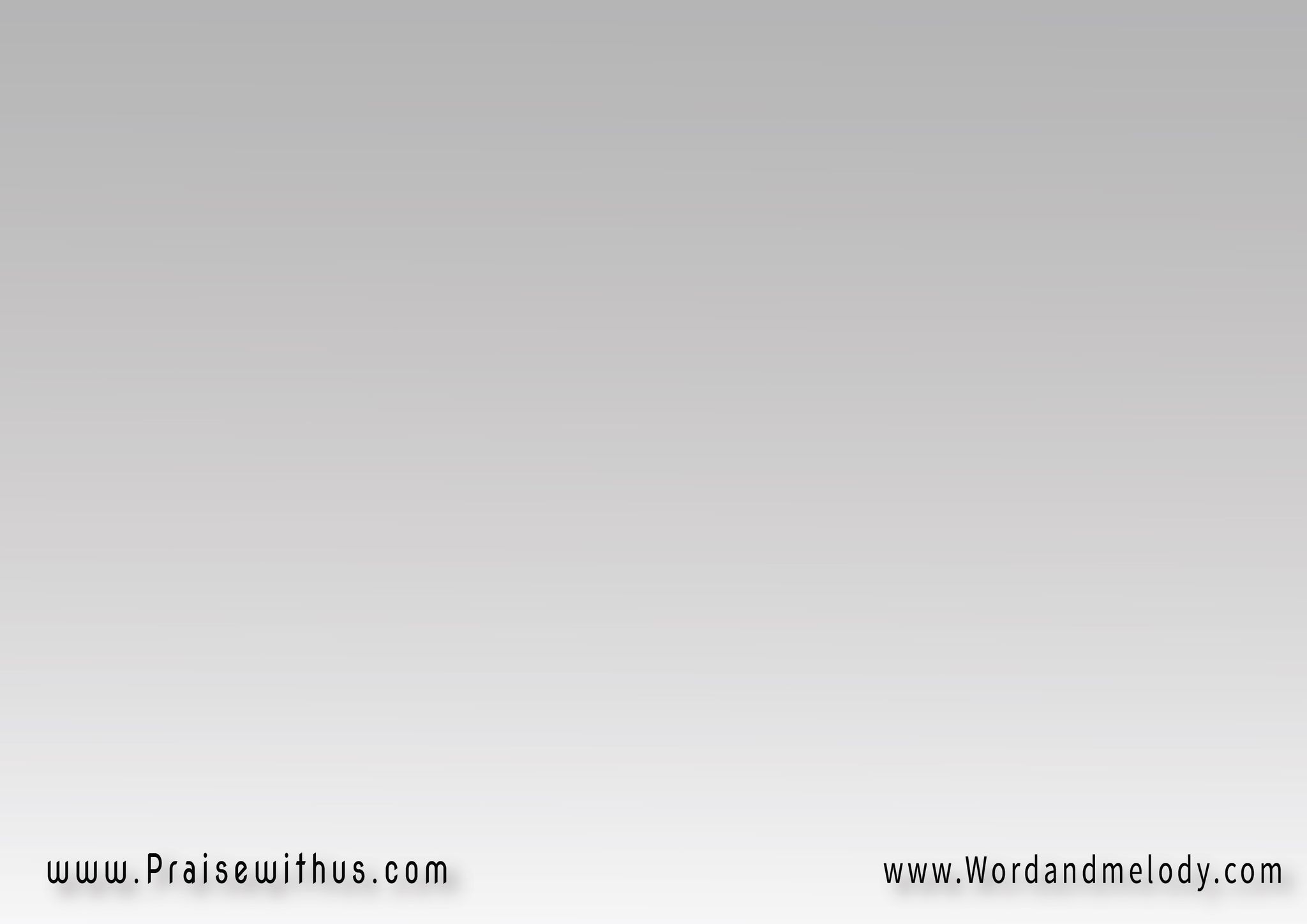 5- ولو قضيت ليلتي 
أجاهد في خلوتيما لم تباركني ربي 
لن أطلقك لن أتركك
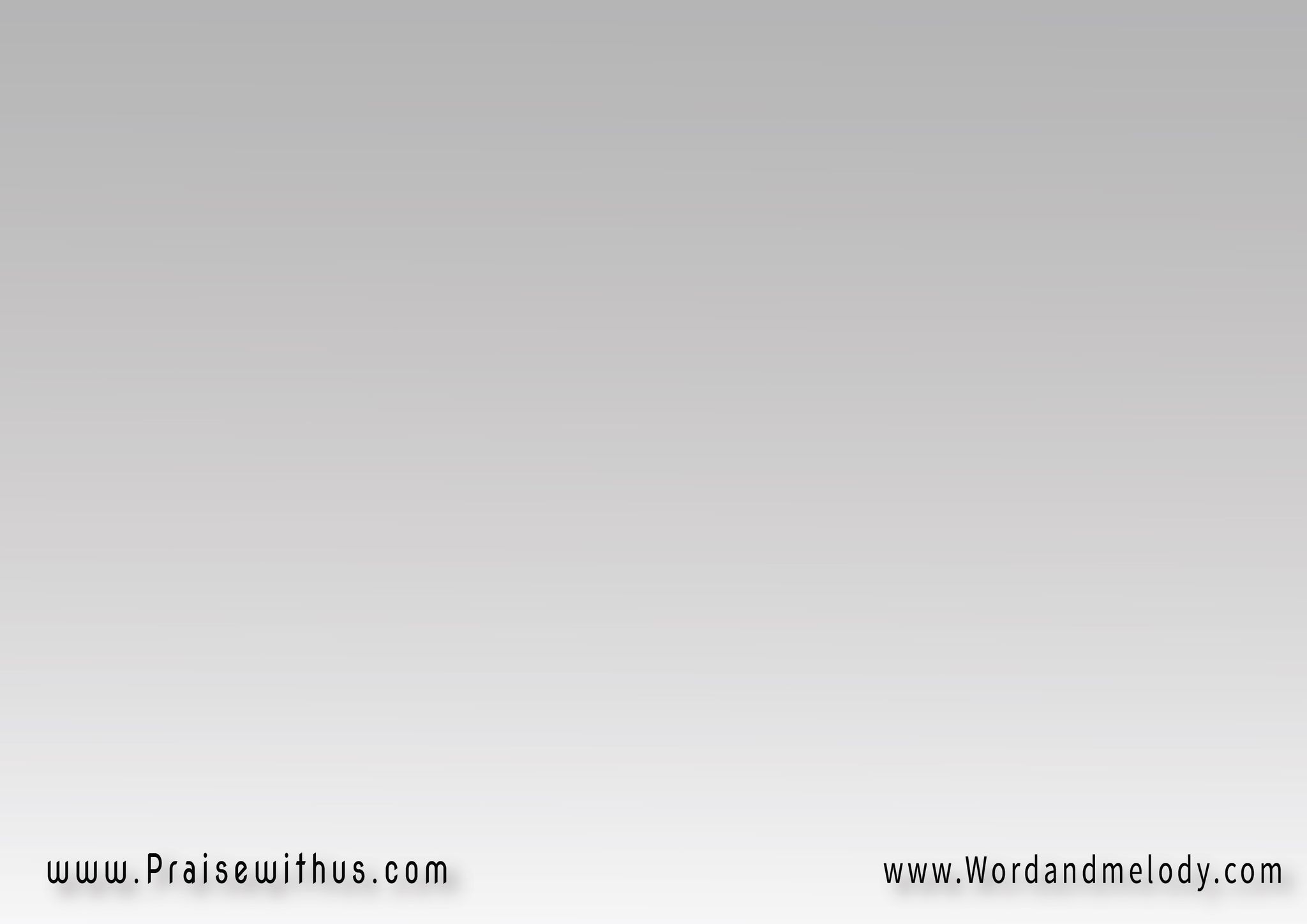 ق: ما لم تباركني ربي 
  لن أطلقك لن أتركك  بل هاك قلبي سيدي 
 فلتمتلكــه لـــلأبـــد
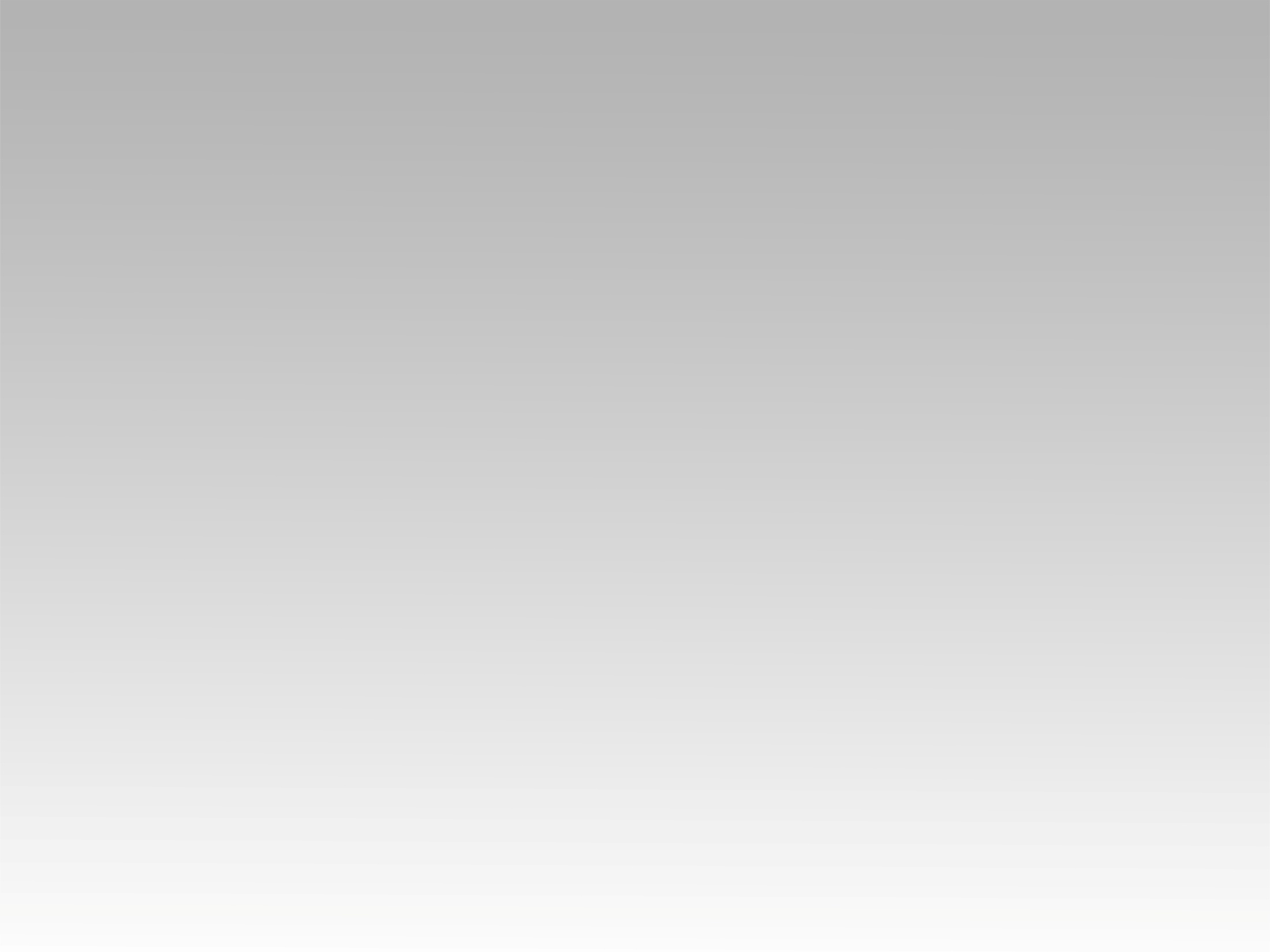 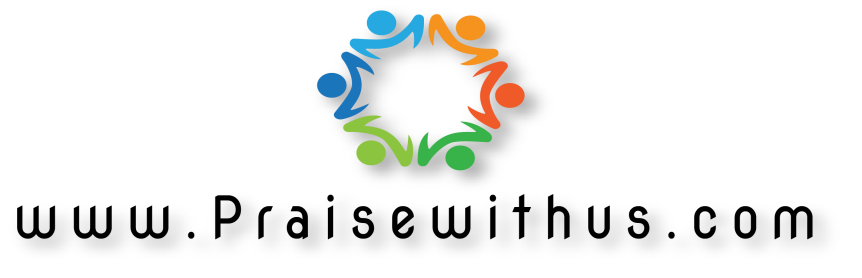